Знакомство детей с правилами поведения при пожаре.
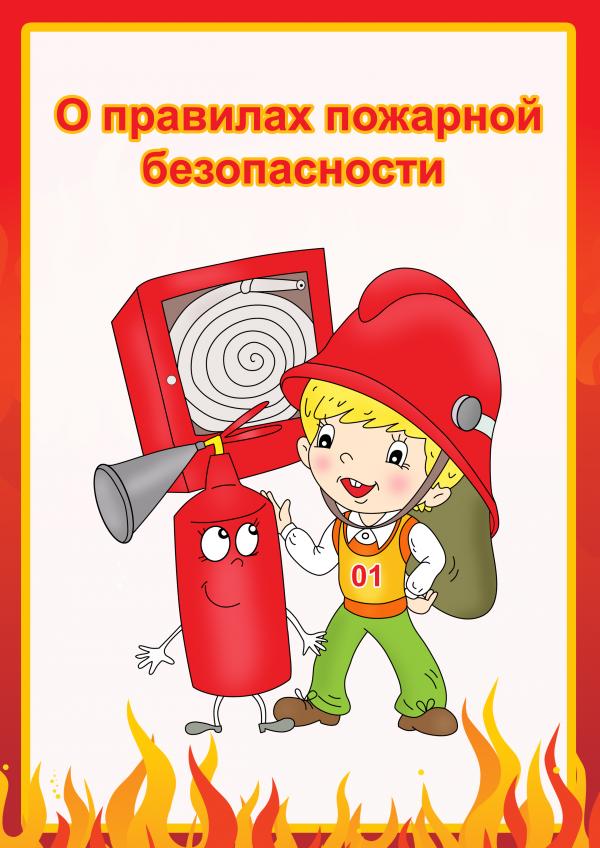 Составила: Зубарева Л.К.
Мчится красная машина,Всё быстрей, быстрей вперёд!Командир сидит в кабинеИ секундам счёт ведёт.
- Поднажми ещё немножко, - 
- Он шофёру говорит. - 
- Видишь в пламени окошко?Это дом жилой горит.Может, там остались дети,Люди ждут с надеждой нас:
- Ясно всё - шофёр ответил,
- Дав машине полный газ.
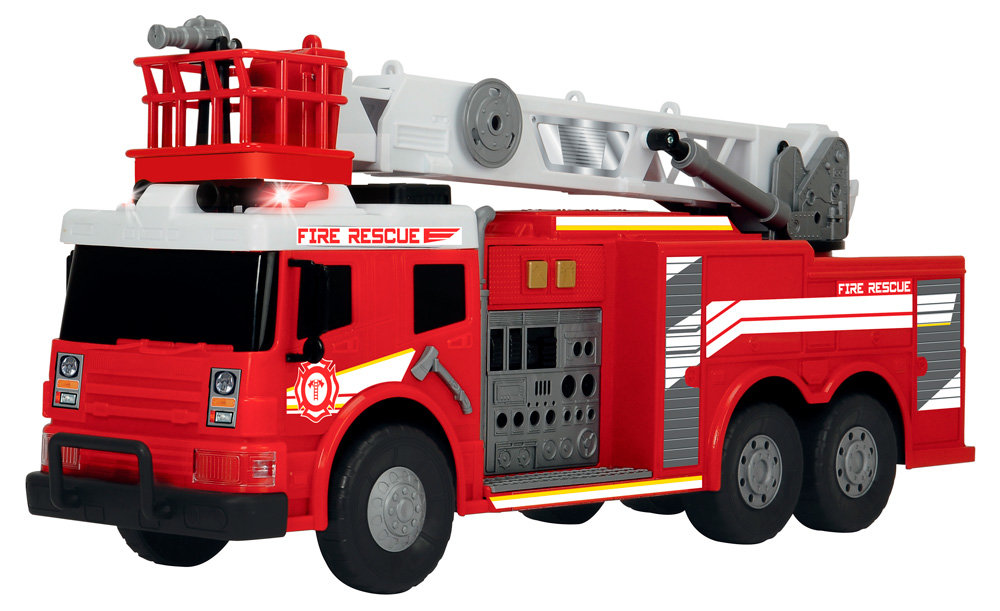 - Ребята, вы знаете, когда красные машины с сиренами и огнями мчатся по нашим улицам?
- Что такое пожар?
- Почему может произойти пожар?
- Что же нужно знать, чтобы не случилось беды?
- Неконтролируемый, стихийно развивающийся процесс горения, сопровождающийся уничтожением материальных ценностей и создающий опасность для жизни людей, называется пожаром.
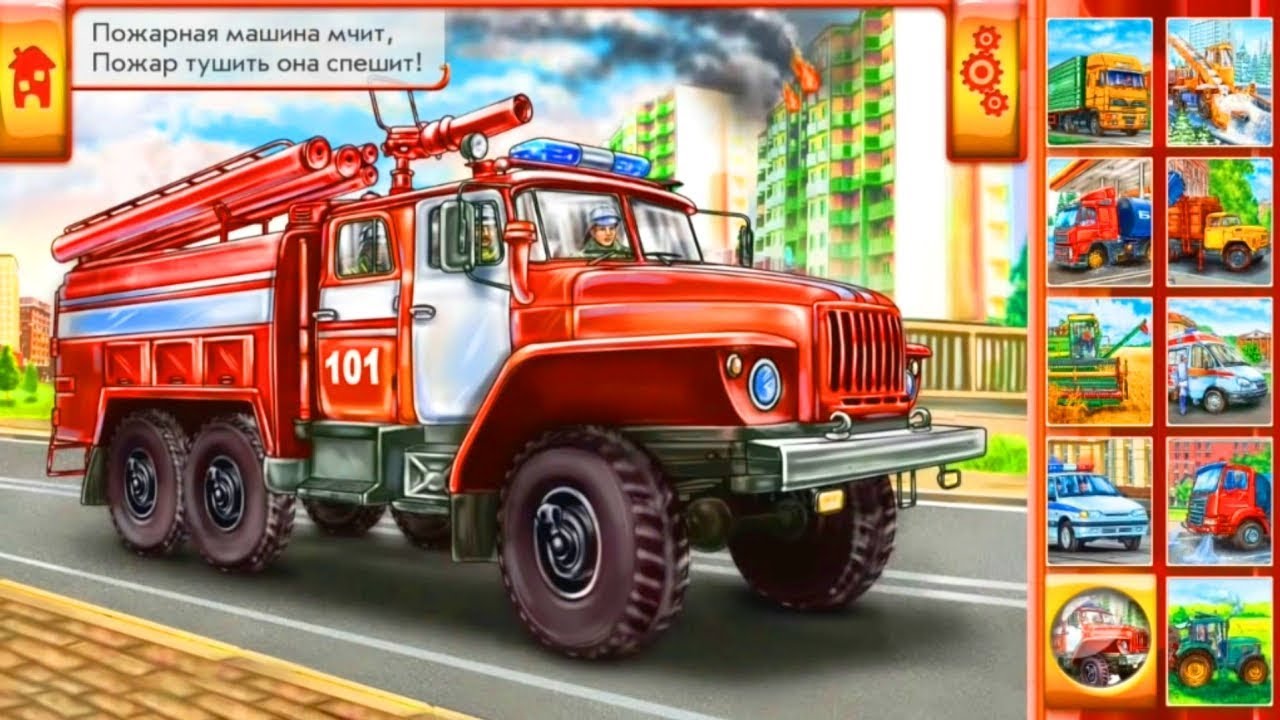 Правила поведения и действия при пожаре:
1. Стремитесь сохранять самообладание, способность быстро оценивать 
обстановку и принимать 
правильные решения. 
Постарайтесь подавить в себе растерянность и нервозность, не дайте 
впасть в панику окружающим;
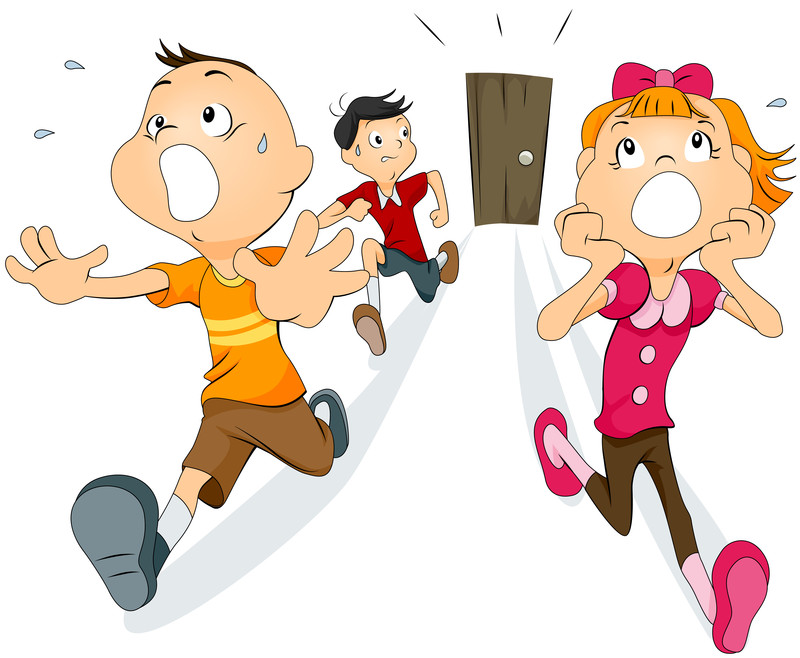 2. Тушите пожар подручными средствами (водой, плотной мокрой тканью);
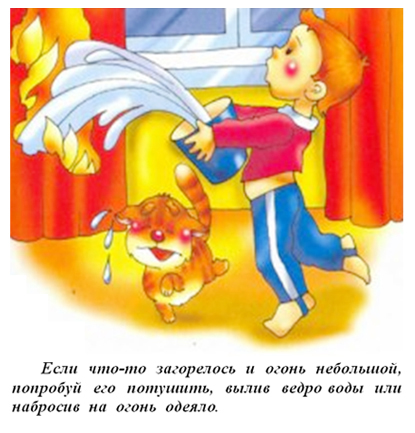 3. При опасности поражения электрическим током отключите электропитание;
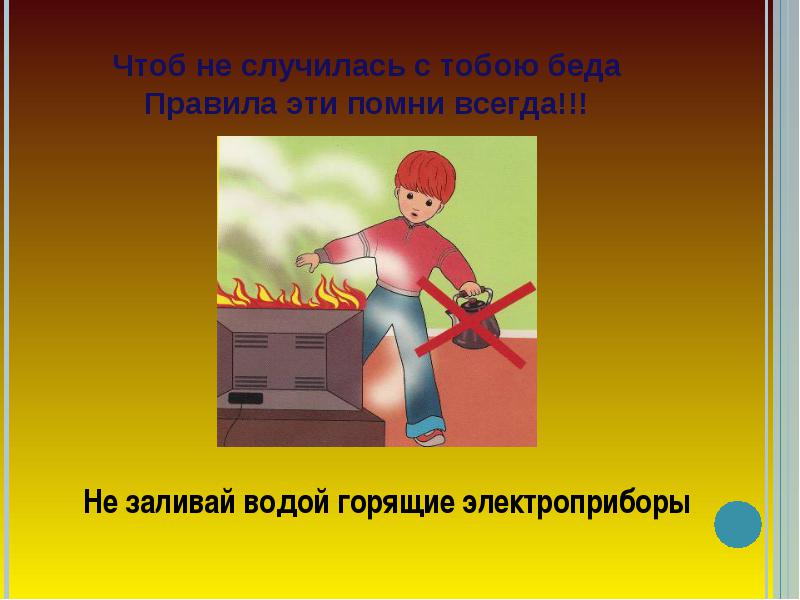 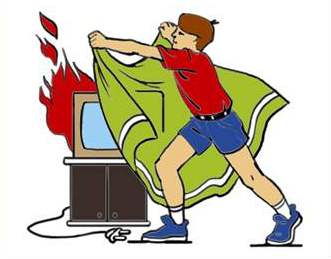 Не заливай водой горящие электроприборы!!!
4. Не открывайте окна и двери для уменьшения притока воздуха.
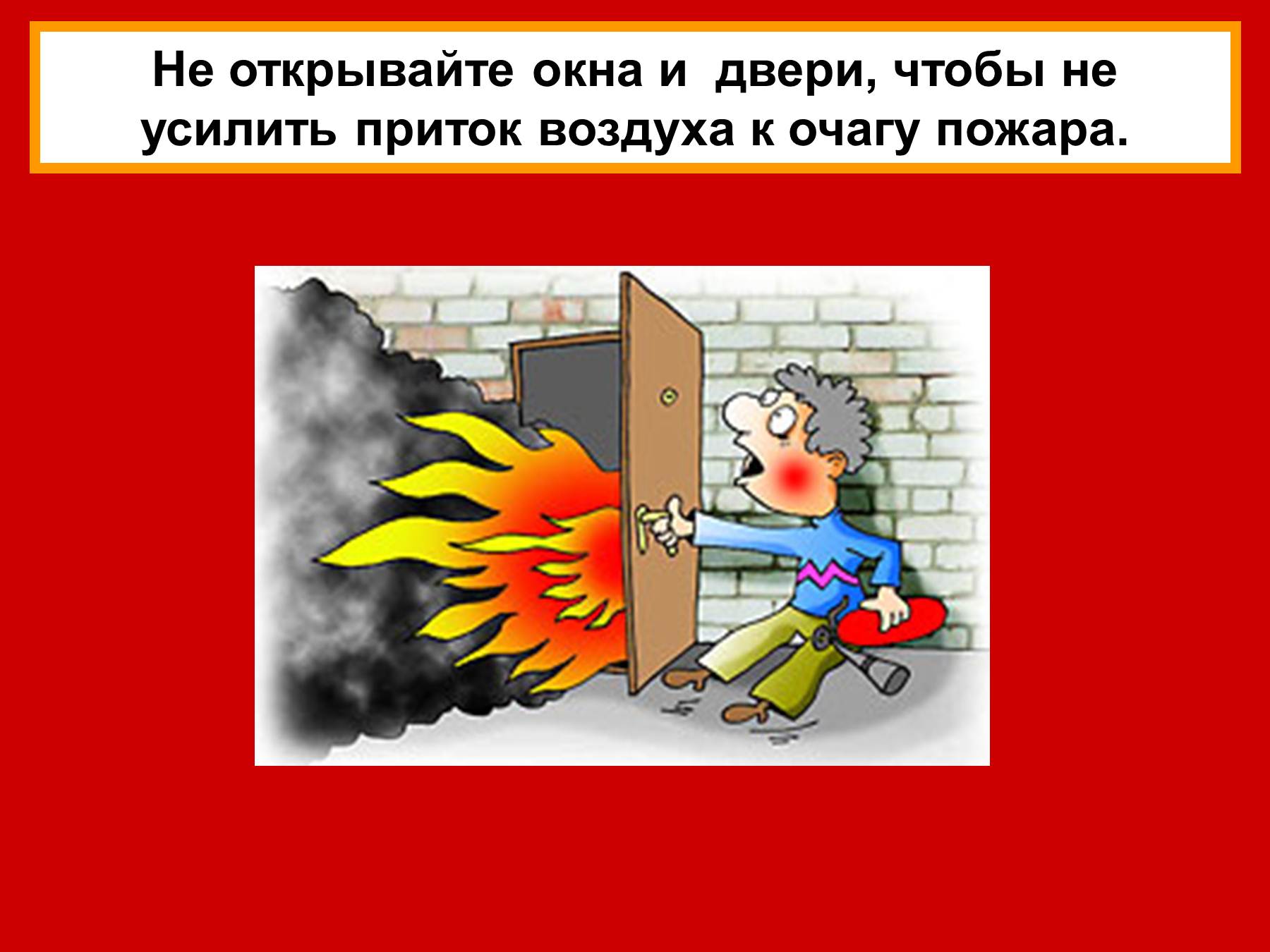 5. Если ликвидировать очаг горения своими силами не представляется возможным, - немедленно покиньте квартиру; вызовите пожарных по телефону 01.
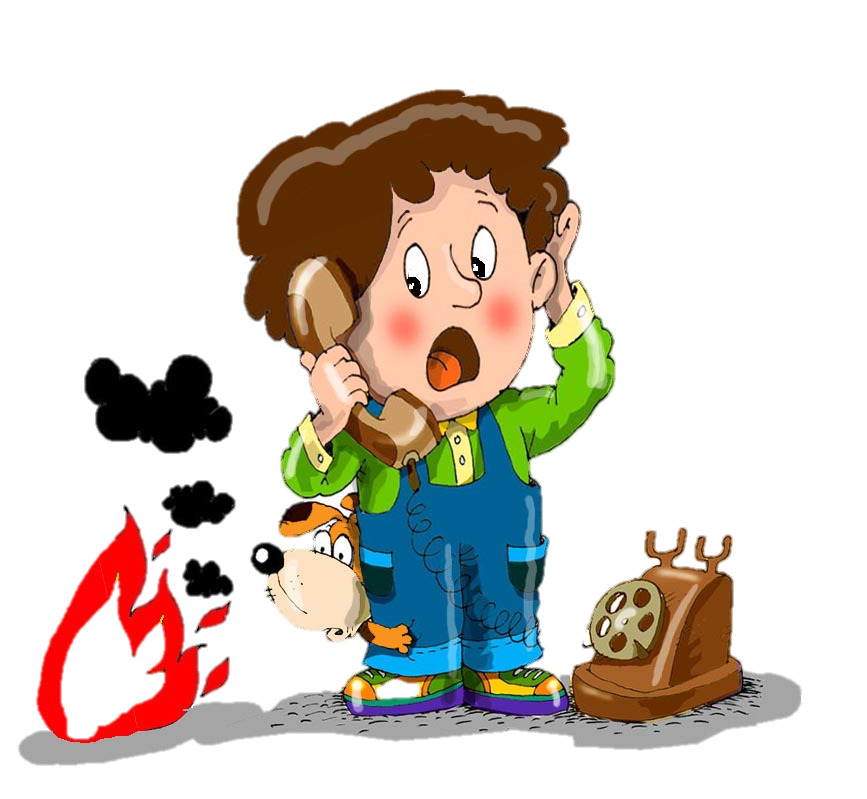 01
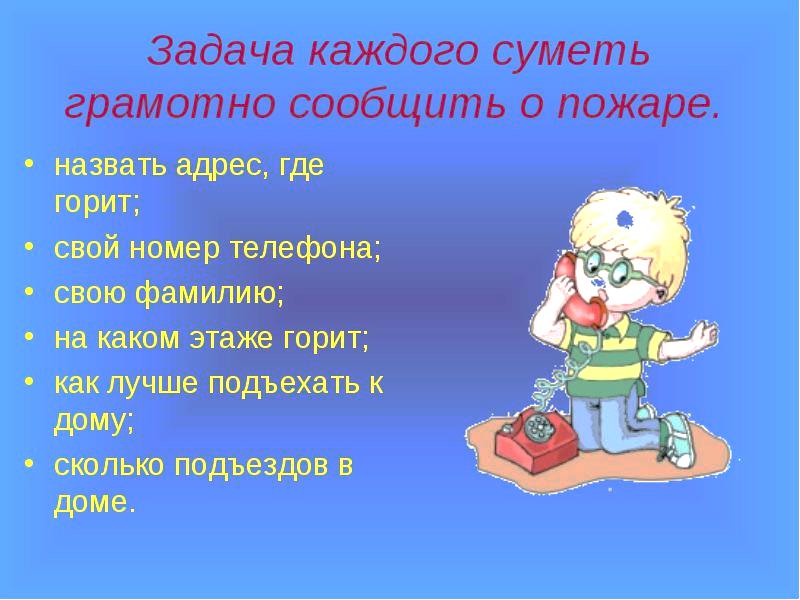 6. Горящее помещение следует преодолевать, накрывшись с головой мокрым одеялом, плотной тканью; дышите через увлажнённую ткань.
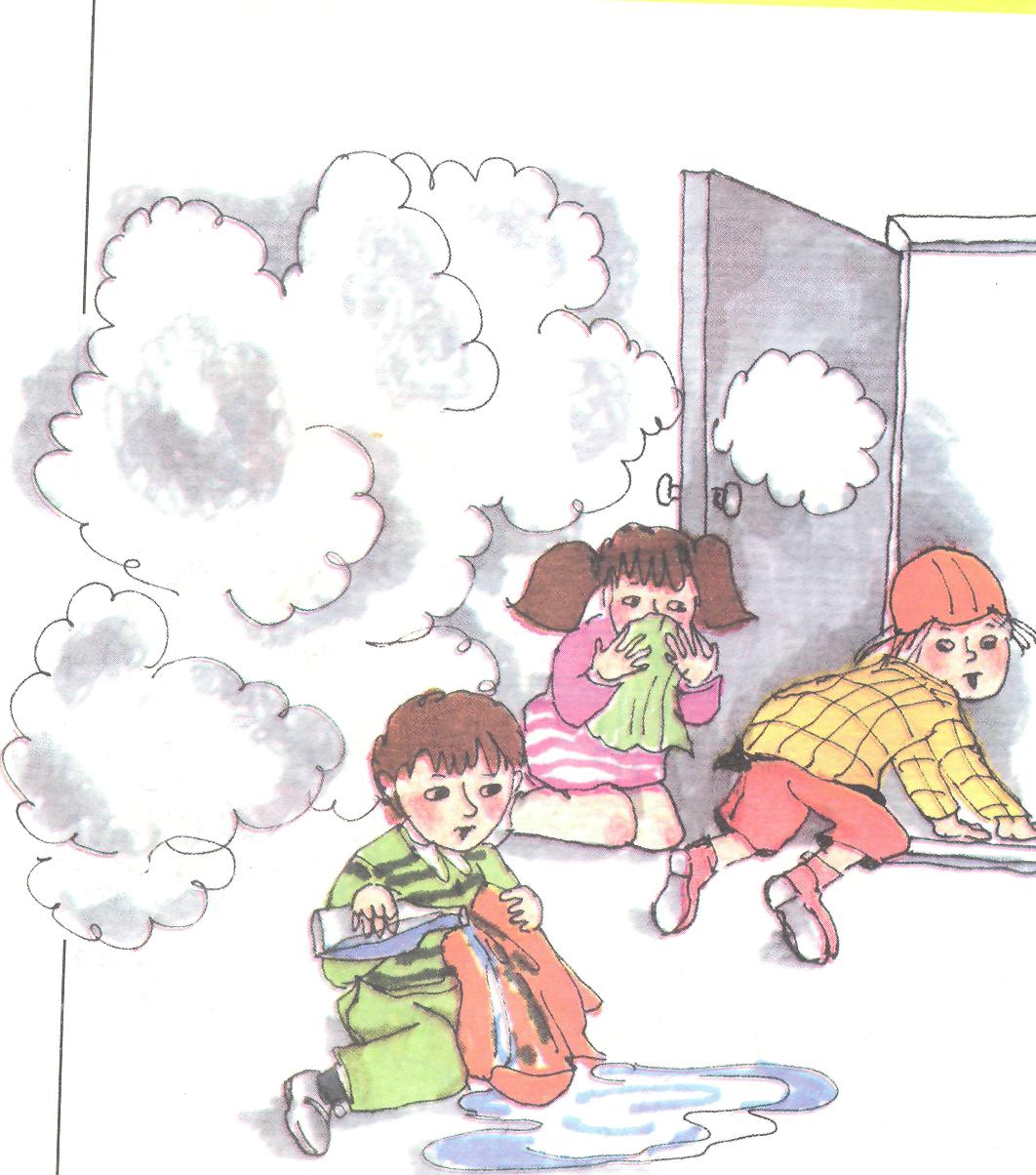 7. Через сильно задымлённое помещение лучше двигаться пригнувшись, чтобы не потерять ориентировку, придерживайтесь стены.
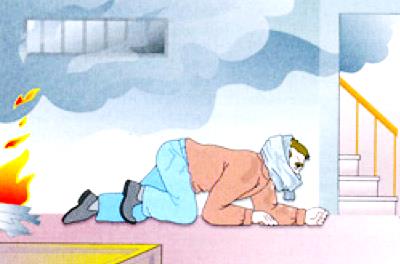 8. Выйдите на балкон, закрыв за собой плотно дверь, и зовите на помощь.
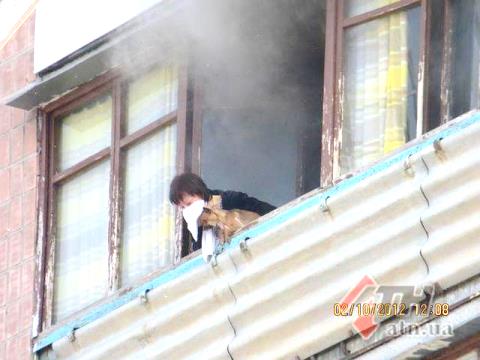 Вы запомнили, как нужно вести себя при пожаре? 

А теперь ответьте на вопрос: с чего начинается пожар?
- с восгорания.
 - Один человек может ликвидировать загорание?

- А ликвидировать пожар?
- нет, не может. 
- А что для этого требуется?
- усилия большого количества людей, специальной пожарной и другой техники.
игра "Найди средства тушения".
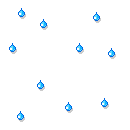 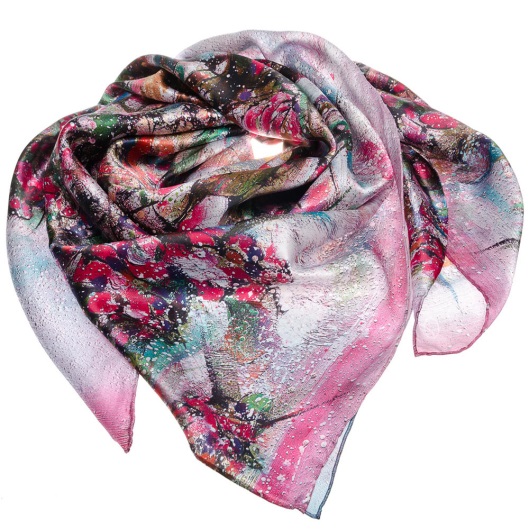 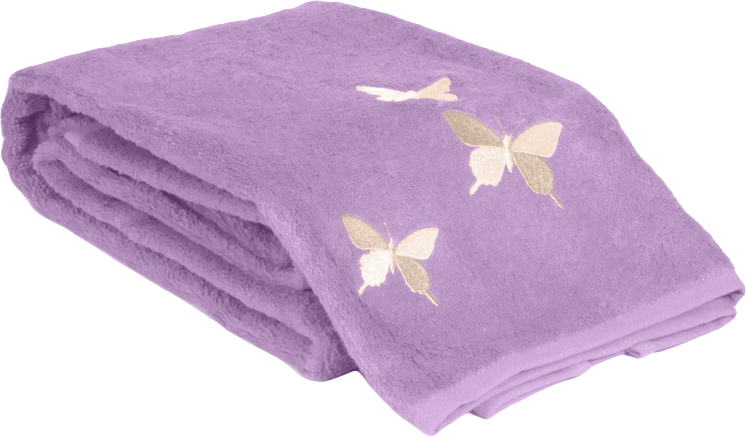 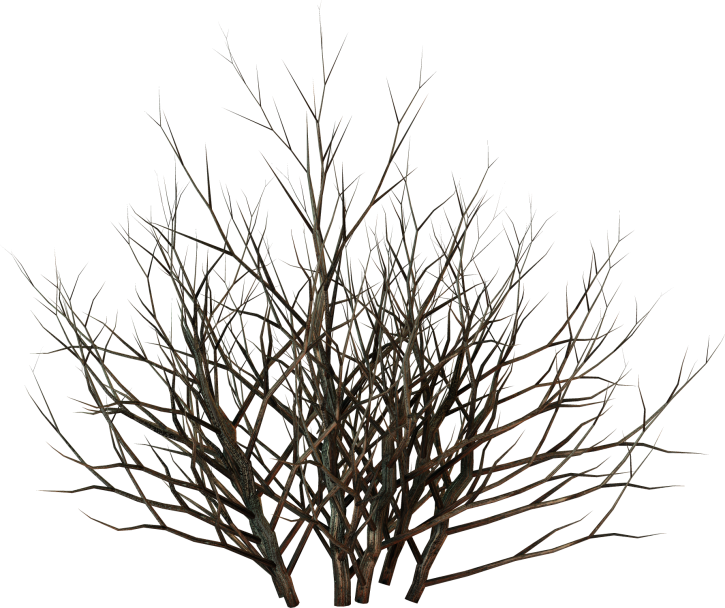 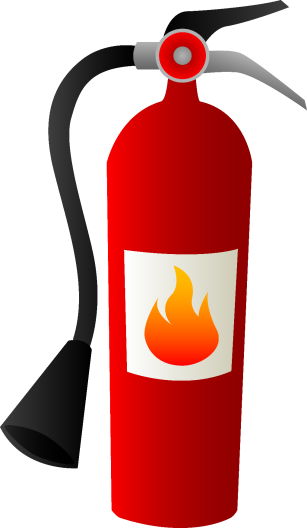 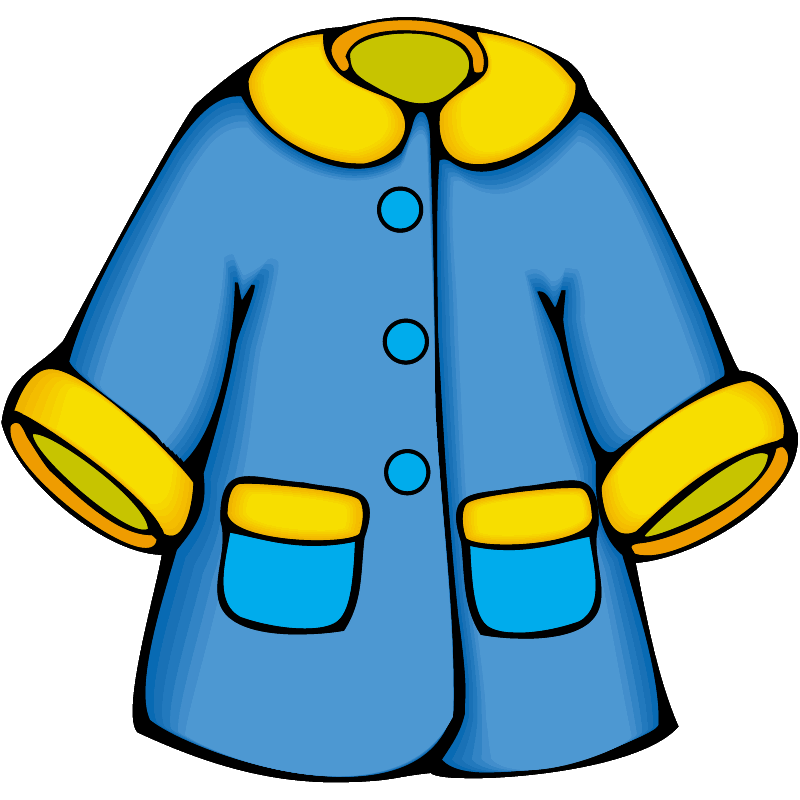 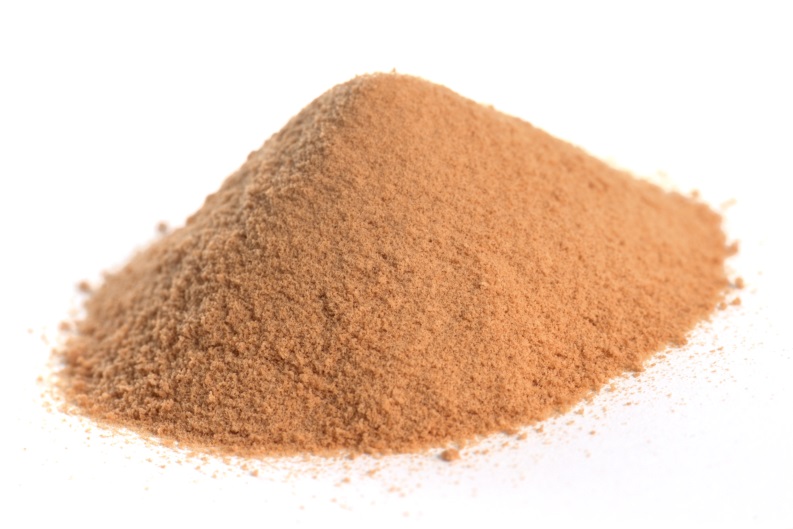 - Ребята, а теперь представьте ситуацию: "На человеке загорелась одежда".

- Что ему нужно делать?
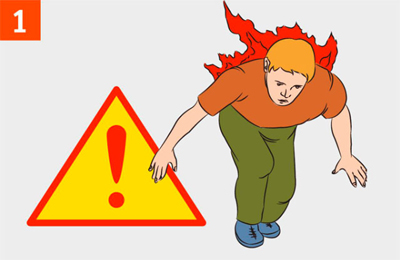 - Надо лечь на землю и, перекатываясь, сбивать пламя.
- Бежать нельзя - это ещё больше раздует пламя.
- Надо постараться сбросить горящую одежду.
- Что нужно делать при ожоге?
- подставить обожженное место 
- под струю холодной воды,
 - наложить сухую повязку.
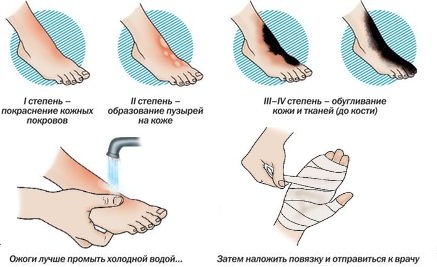 - А теперь вам предстоит отгадать загадки об огне и о предметах, которые с ним связаны.
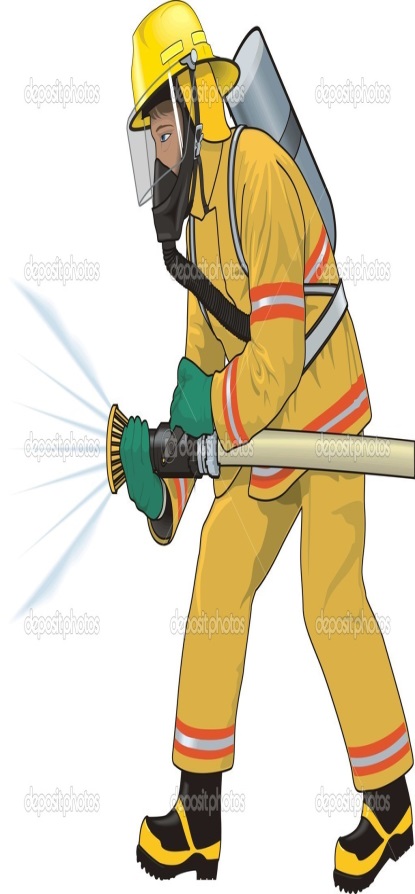 Победит огонь коварныйТот, кого зовут…
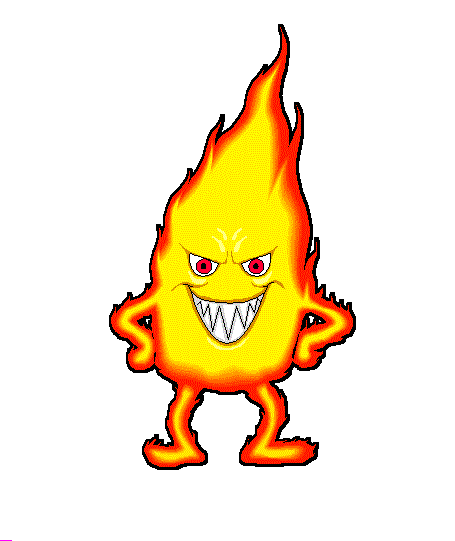 Всех на свете я сильнее,Всех на свете я смелее,Никого я не боюсь,Никому не покорюсь…
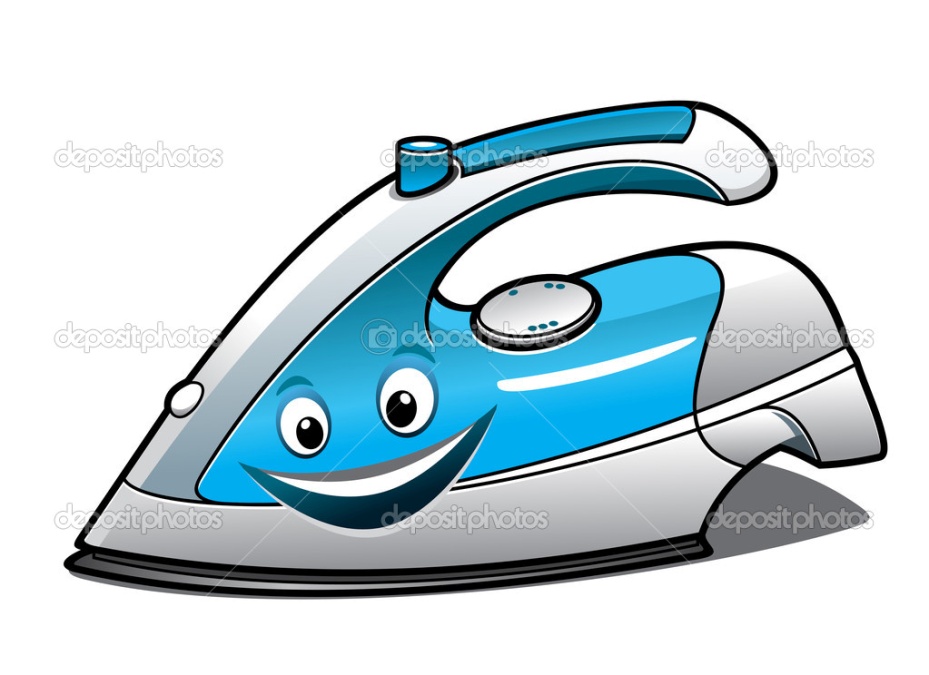 То назад, то вперёдХодит, бродит пароход.Остановишь - горе!Продырявишь море!
- Ребята, а можно оставлять включенный утюг на одежде?
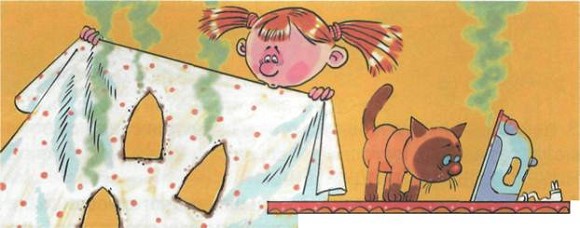 Четыре синих солнцаУ бабушки на кухне,Четыре синих солнцаГорели и потухли.Поспели щи, шипят блины.До завтра солнца не нужны.
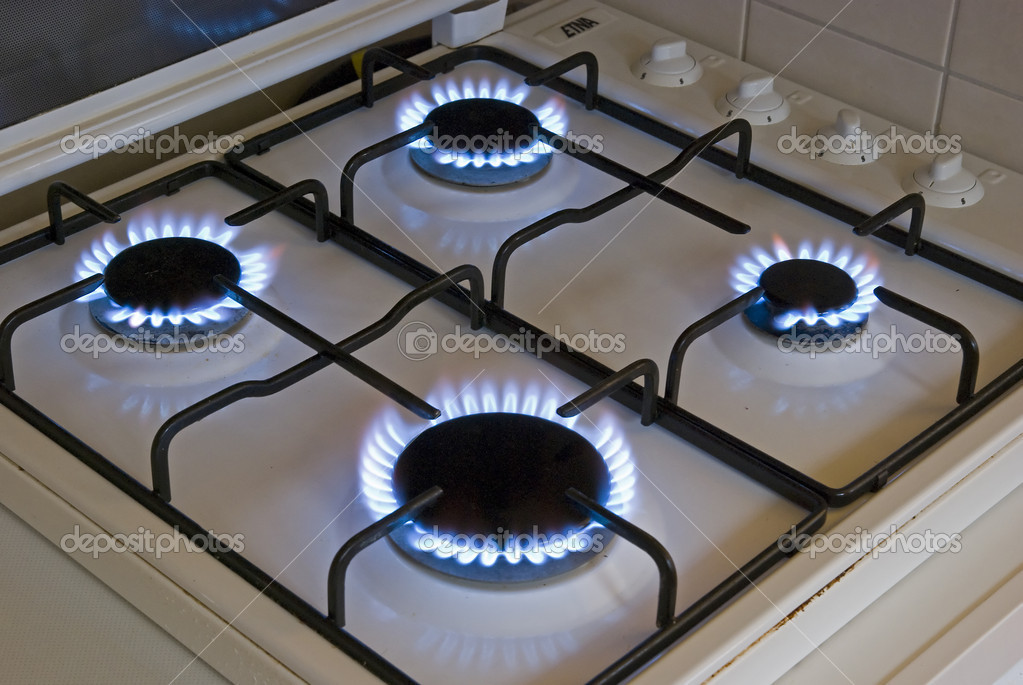 - Ребята, как вы думаете, можно сушить вещи, одежду над включенной газовой плитой?
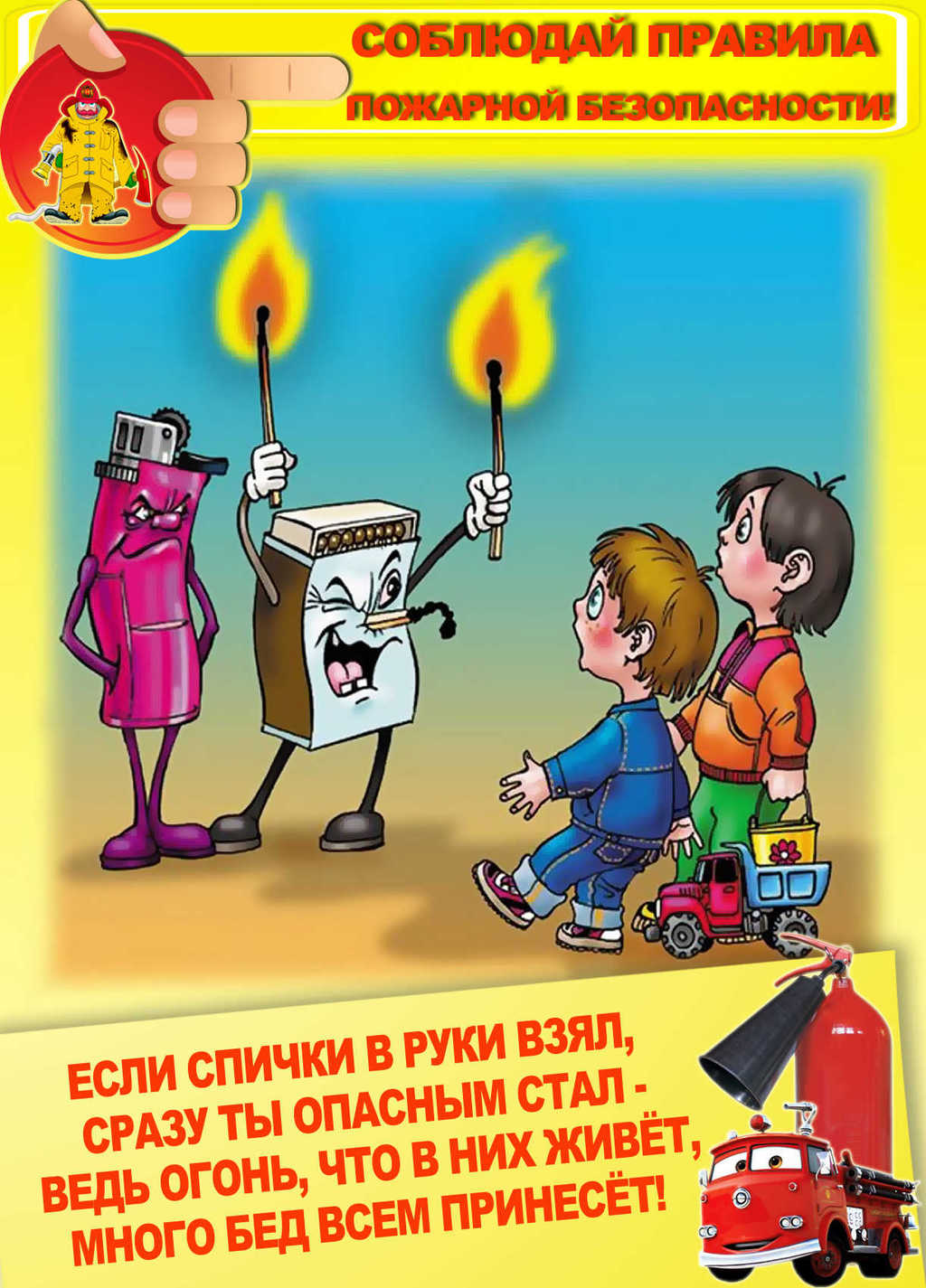 - Какую опасность представляют спички?
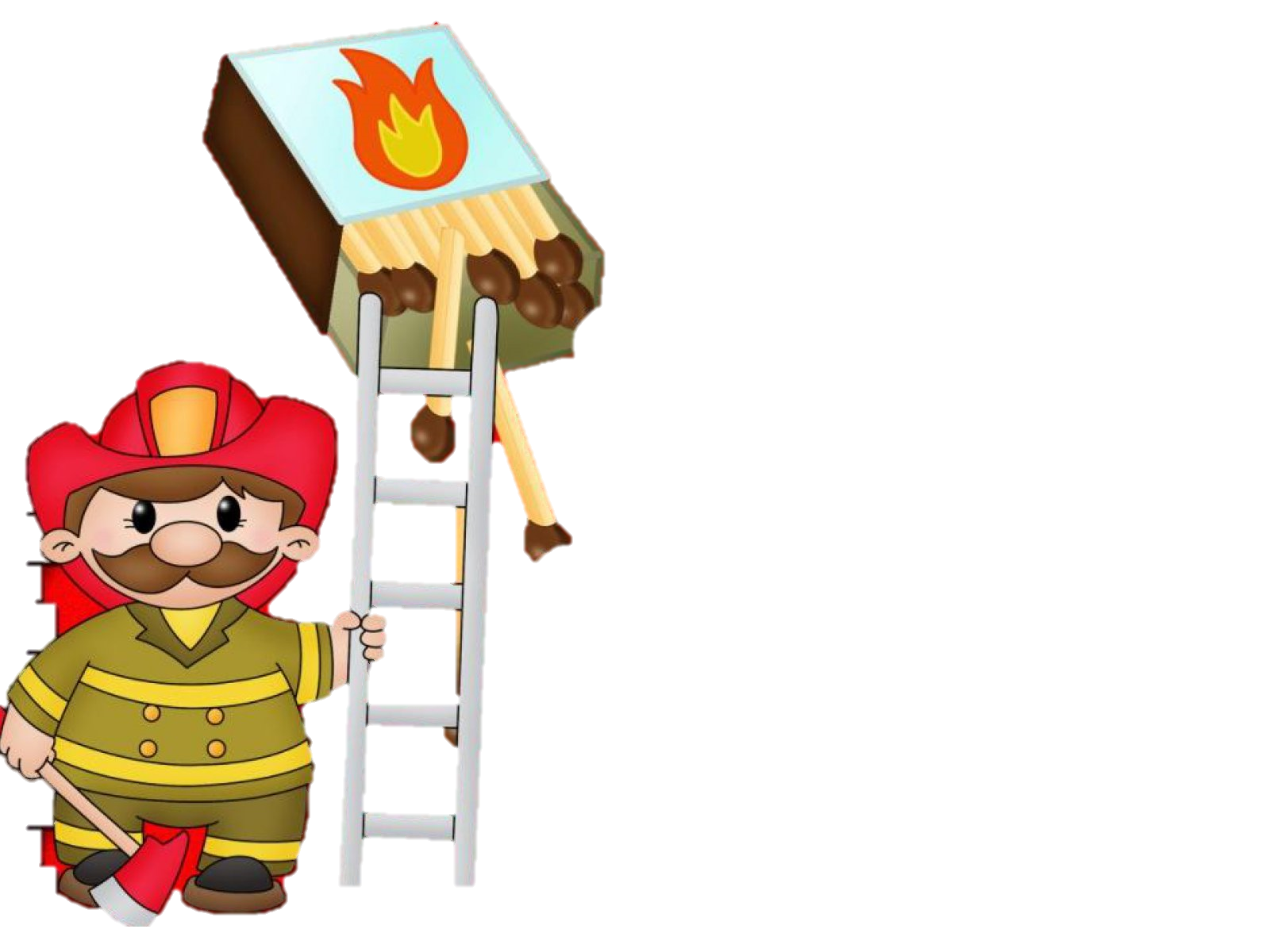 Проверь себя
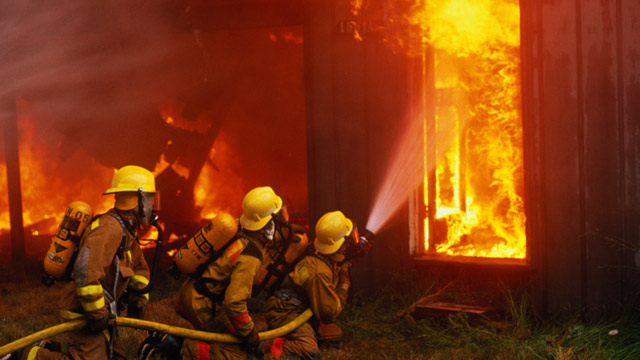 Что будешь делать, если…

загорелась штора?
воспламенился телевизор ?
на кухне возник пожар?
квартира в дыму?
СПАСИБО!


Молодцы!!!